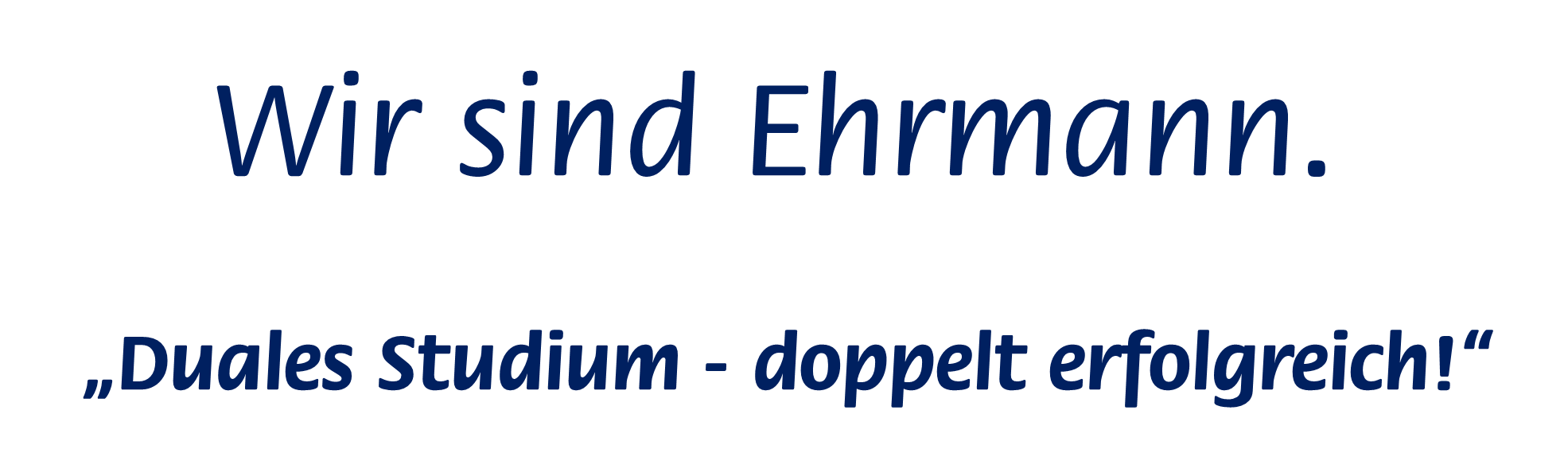 Agenda
Unternehmensvorstellung
Einsteigen bei Ehrmann
Praxisphasen des dualen Studiums bei Ehrmann
On-Boarding bei Ehrmann
2
Ehrmann Unternehmenspräsentation
I. Historie & Unternehmensphilosophie
Familien-Molkerei - verwurzelt im Allgäu...
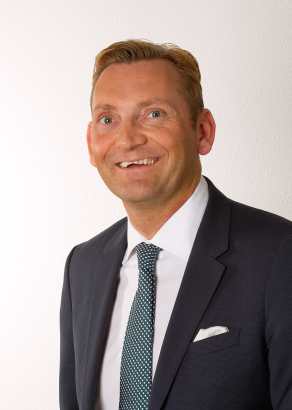 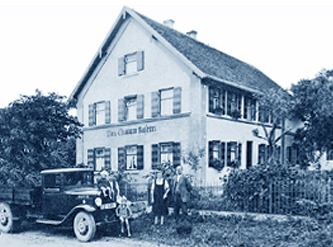 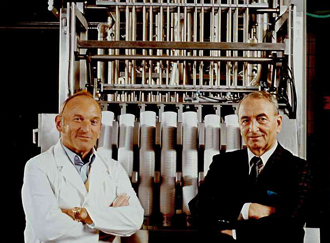 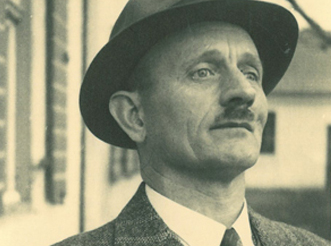 3
Ehrmann Unternehmenspräsentation
1) Unternehmensvorstellung - Zahlen & Fakten
Zahlen & Fakten
100
Jahre Ehrmann im Jahr 2020
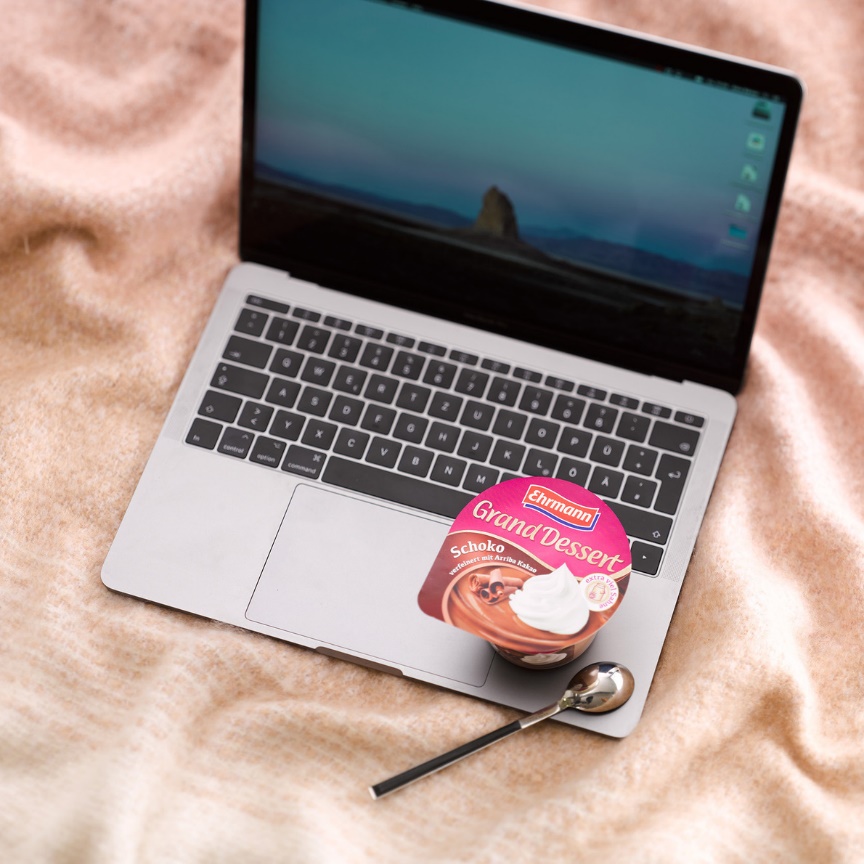 70
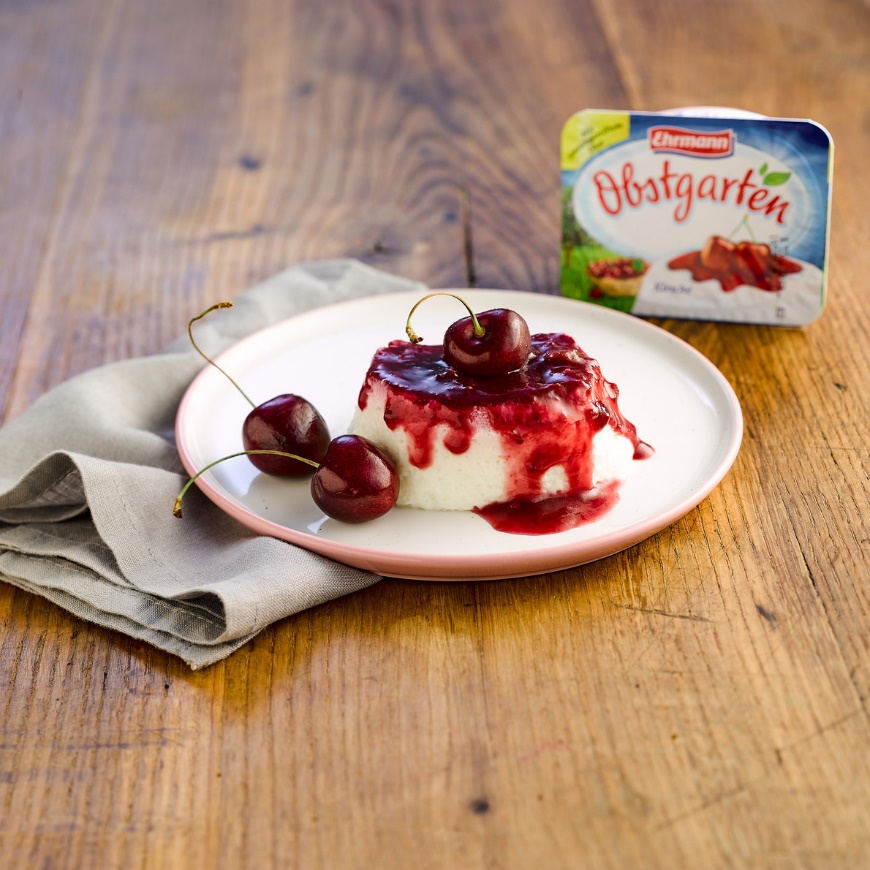 3200
Länder, in denen unsere Produkte verkauft werden
Mitarbeiter weltweit
800
750
davon in Oberschöneggam Hauptsitz
Millionen Euro Jahresumsatz in 2020
600
Millionen kg verarbeitete Milch/Jahr
internationale Produktions-
standorte
internationale Vertriebs-niederlassungen
7
9
4
Ehrmann Unternehmenspräsentation
III. Übersicht Unternehmensgruppe
Das Unternehmen
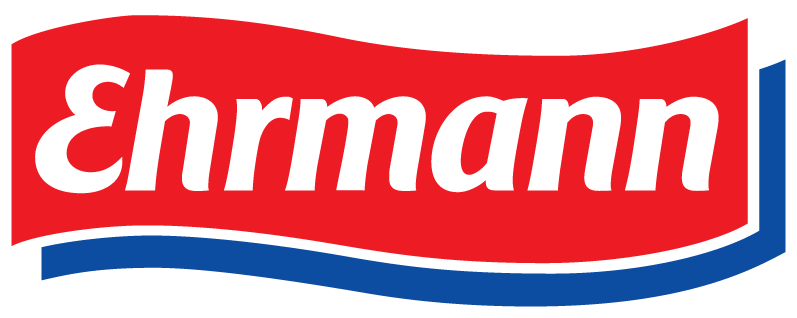 5
Ehrmann Unternehmenspräsentation
III. Übersicht Unternehmensgruppe
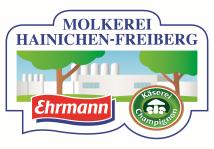 Produktionskompetenz auf der ganzen Welt
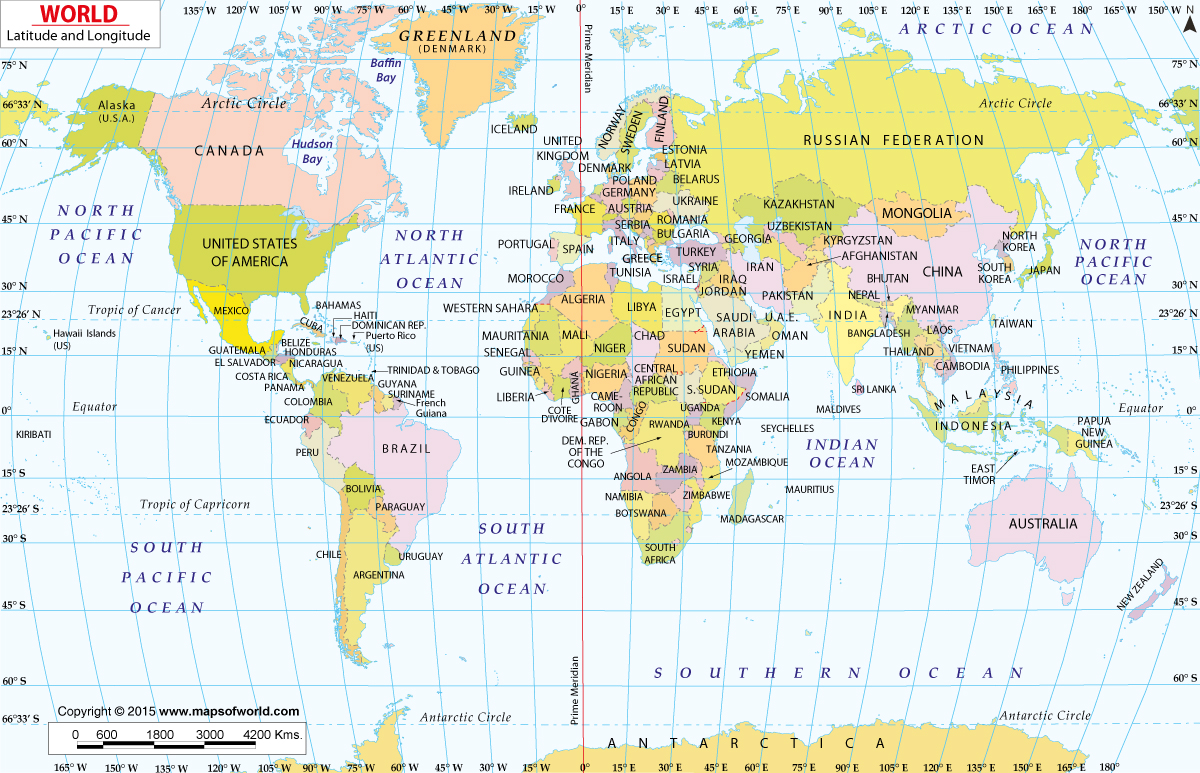 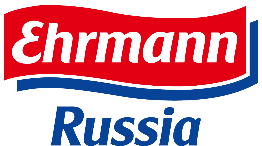 LLC  Campina Russia
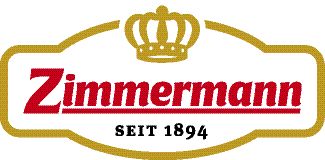 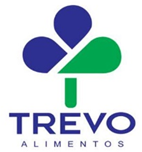 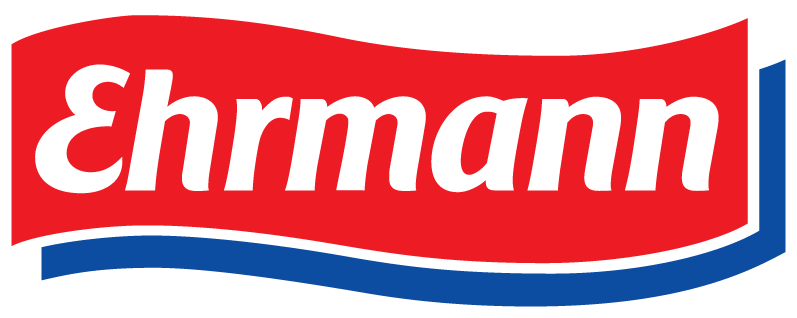 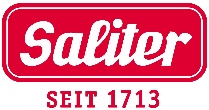 Ehrmann Vertriebsstätten
Ehrmann Produktionsstandorte
6
Ehrmann Unternehmenspräsentation
III. Übersicht Unternehmensgruppe
Ehrmann SE/GmbH Oberschönegg
Hauptsitz der Familienmolkerei Ehrmann seit 1929
Produktion und Vertrieb von Joghurt, Quark und Dessertspezialitäten, Glasabfüllung, Sterilabfüllung
Mitarbeiter am Standort: 800
Verarbeitete Milch pro Jahr: 170 Mio. kg
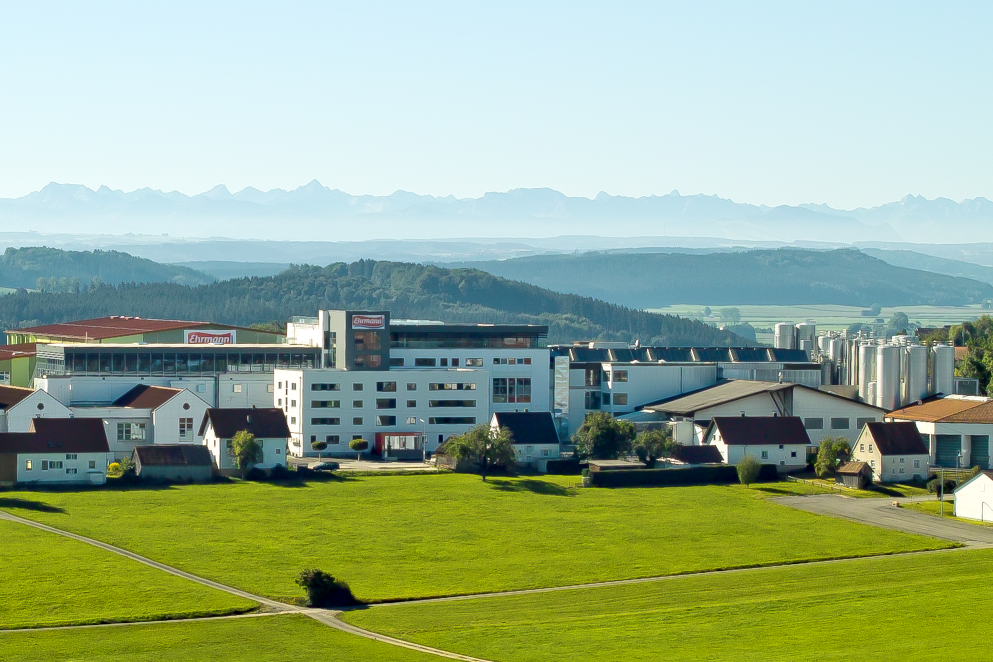 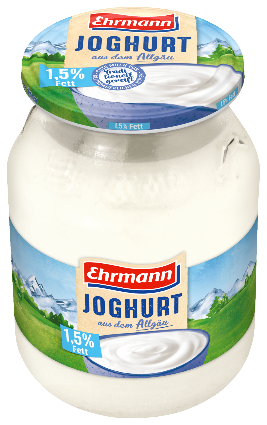 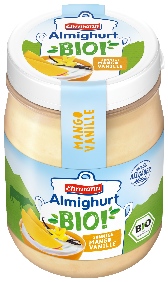 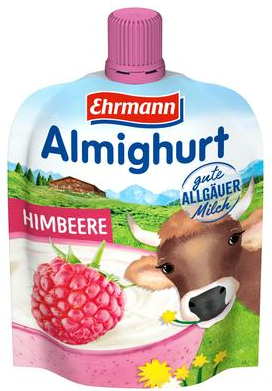 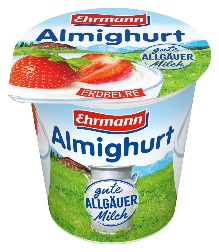 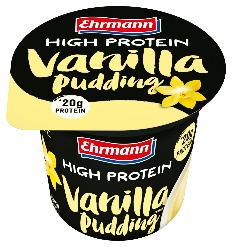 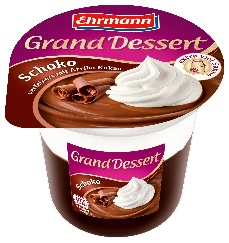 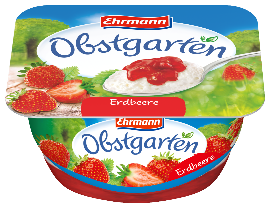 7
Ehrmann Unternehmenspräsentation
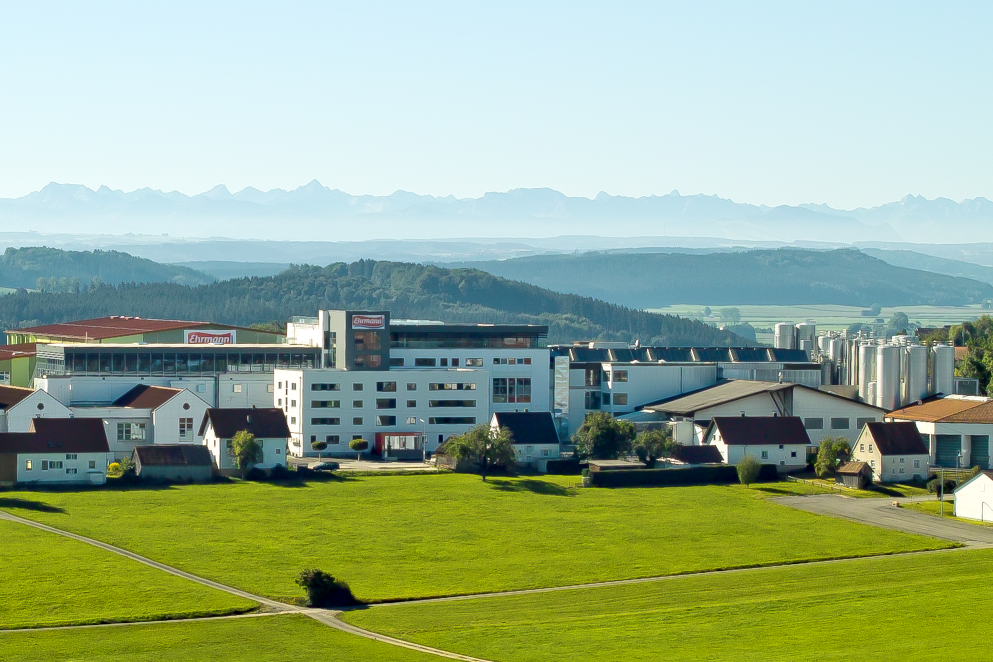 Ehrmann als Arbeitgeber
Werte mit Mehrwert
Wir sind Unternehmer im Unternehmen
Wir gehen offen und respektvoll miteinander um
Wir entwickeln uns ständig weiter
8
Ehrmann Unternehmenspräsentation
2) Einsteigen bei Ehrmann
Wie kann ich bei Ehrmann einsteigen?
Schüler
Praktikum
Ausbildung
Duales Studium
Studium mit vertiefter Praxis
Studierende
Praktikum
Abschlussarbeit
Werkstudent
Direkteinstieg als Young Professional
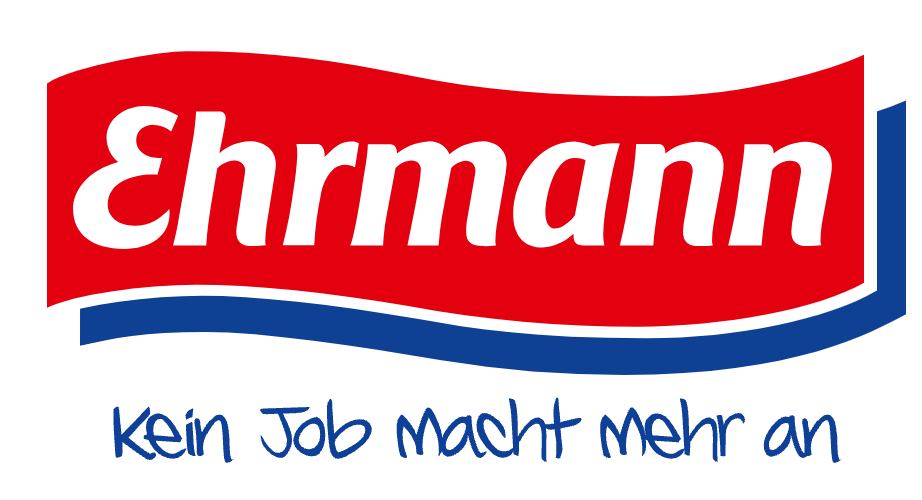 Berufserfahrene
Fachkraft
Führungskraft
9
Ehrmann Unternehmenspräsentation
2) Einsteigen bei Ehrmann
Ausbildungsberufe (m/w/d) Ehrmann Oberschönegg
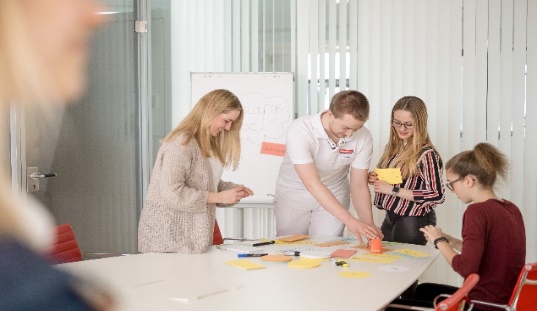 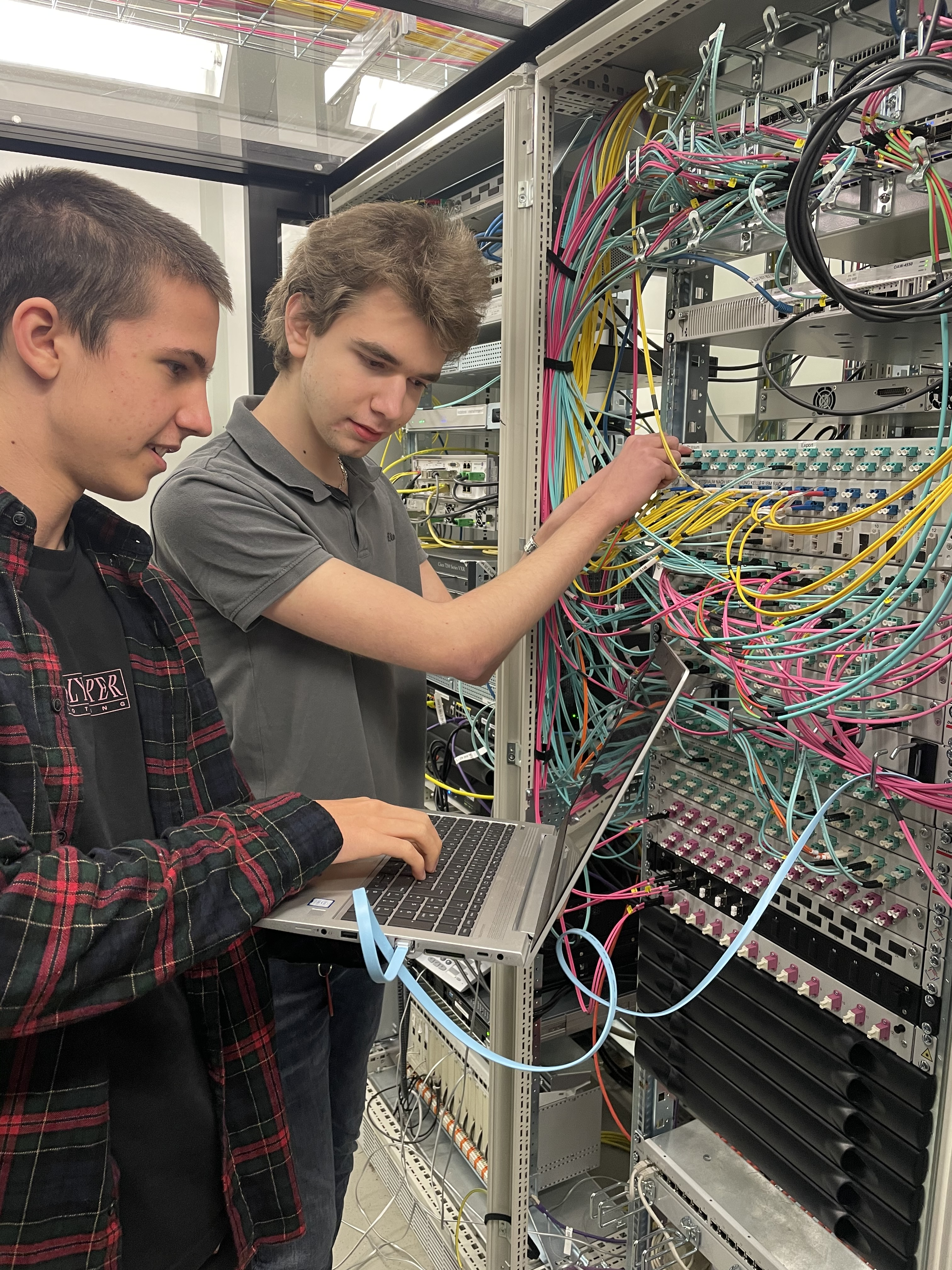 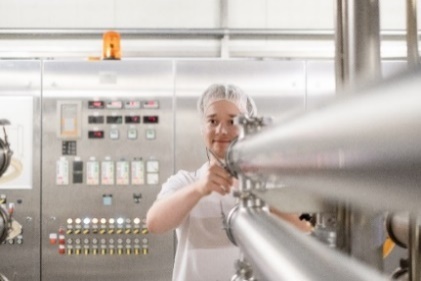 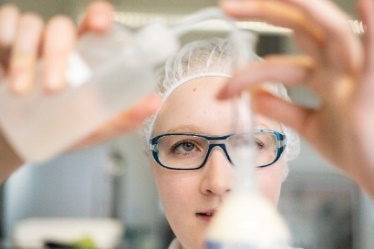 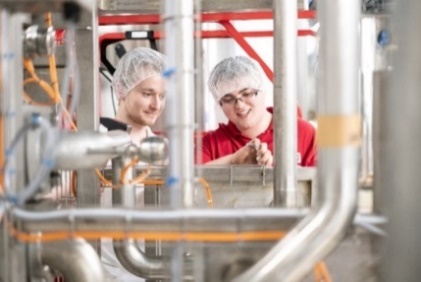 Molkereispezifische Ausbildung
Kaufmännische Ausbildung
Milchtechnologe
Milchwirtschaftlicher Laborant
Fachinformatiker für Systemintegration
Industriekaufmann
Technische Ausbildung
Mechatroniker
Elektroniker für Betriebstechnik
Maschinen- und Anlagenführer
Fachkraft für Lebensmitteltechnik
Duales Studium BWL Industrie
Fachlagerist
Elektroniker für Automatisierungstechnik
Industriemechaniker
Duales Studium Lebensmitteltechnologie bzw. Lebensmittel-management
Anlagenmechaniker
10
Ehrmann Unternehmenspräsentation
Praxisphase des Dualen Studiumsbei Ehrmann
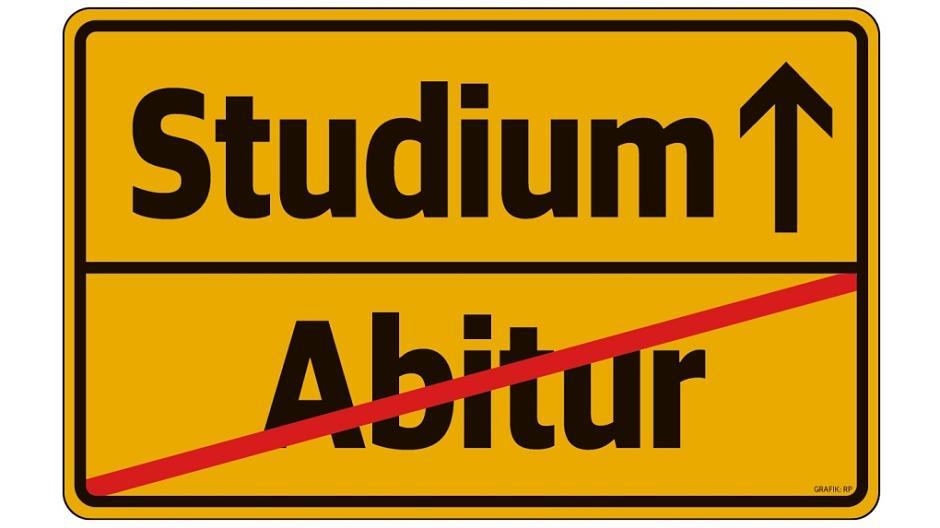 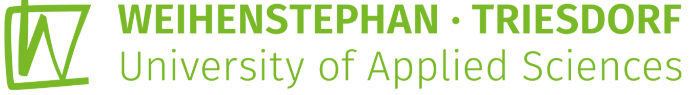 3) Inhalte und Verlauf
Lebensmitteltechnologie (Bachelor of Science)
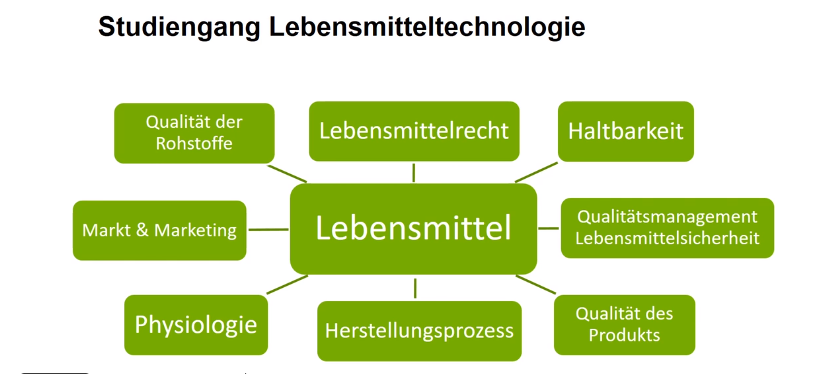 Studium mit vertiefter Praxis
12
Ehrmann Unternehmenspräsentation
3) Verlauf Praxisphasen
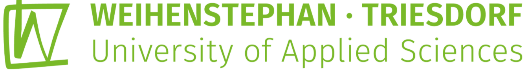 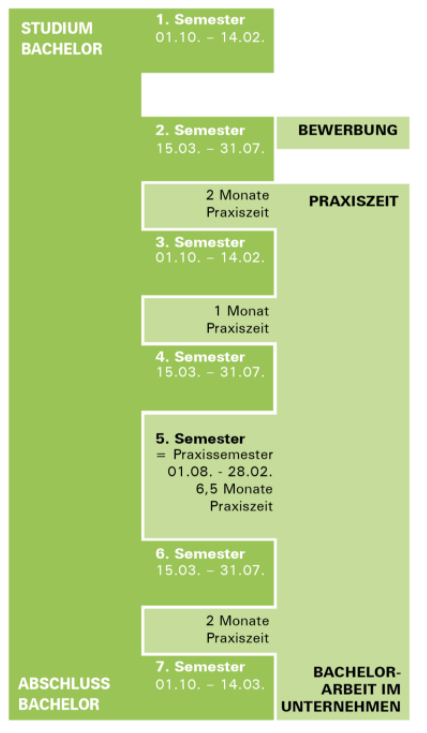 Praxiszeit (01.08. - 30.09.) +   2. Praxiszeit (15.02. - 14.03.)


"Der Weg der Milch"
Milchannahme
Herstellung von Quark + Dessert + Joghurt + Abfüllung
Qualitätsmanagement/Qualitätssicherung + Labor
Supply Chain Management (Arbeitsvorbereitung, Lager, Logistik…)
Technik (Werkstatt) + Projekte
Entwicklung (Entwicklung, Spezifikation, Prozesse)
Verwaltung (Einkauf/ Controlling/ Marketing/ Vertrieb/ Personal…)
TPM (Total Productive Maintenance – Lean Management)
3. Praxiszeit / 5. Semester (01.08. - 28.02.)
Einteilung im Fachbereich (basierend auf dem Fokus des Studenten)
Seminararbeit/Projektarbeit
4. Praxiszeit (01.08. - 30.09.)
Einteilung im Fachbereich (basierend auf dem Fokus des Studenten)
Themenaustausch für Bachelorarbeit
Bachelorarbeit (07.01. - 14.03.)
Bachelorarbeit im Betrieb
13
Ehrmann Unternehmenspräsentation
3) Bereiche und Perspektiven
In welchen Bereichen wird der Fokus liegen?
Qualität
 Produktion
 Supply  Chain Management
 Entwicklung & Marketing

 Optimierung und Verbesserung von bestehenden Prozessen und Anlagen
 Einführung von neuen Prozessen und Anlagen
Berufliche Perspektiven bei Ehrmann
Übernahme von besonders qualifizierten Fach- und Führungsaufgaben in der Lebensmittelindustrie
Produktions- und Betriebsleitung, Verfahrens- und Produktentwicklung, Anlagenplanung, Qualitätsmanagement & Labor, Einkauf, Marketing, Vertrieb, SCM…
14
Ehrmann Unternehmenspräsentation
3) Rahmenbedingungen
Deine Vorteile im Studium bei Ehrmann
Studiendauer: 		3,5 Jahre (7 Sem.)
Zeit mit Betrieb: 	2,5 Jahre (5 Sem.)Zeit im Betrieb: 		ca. 1 Jahr
Vergütung:		Bezahlung beginnt mit 1. Praxistag
				Gehalt: 1.299 € (entsprechend Tarif)
Arbeitszeit:		38 Stunden/ Woche
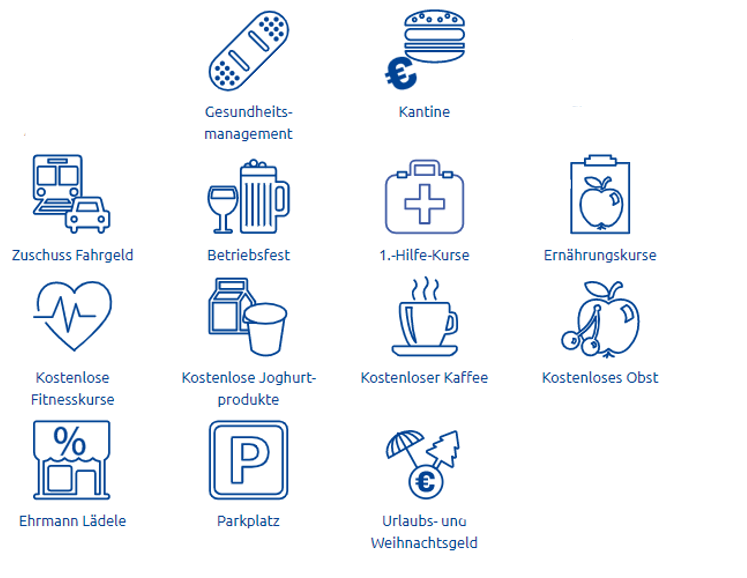 15
Ehrmann Unternehmenspräsentation
Onboarding Woche für Azubis und duale Studenten
 Die Onboarding-Woche soll langsam ans Arbeitsleben hinführen und die Möglichkeit geben sich gegenseitig kennenzulernen.
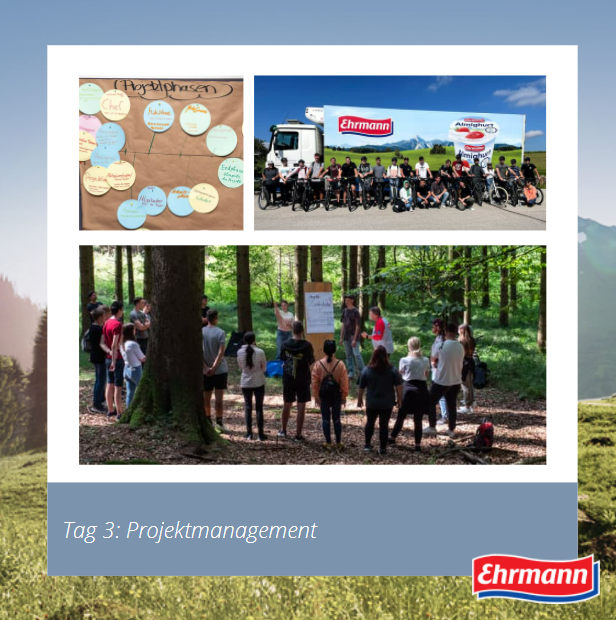 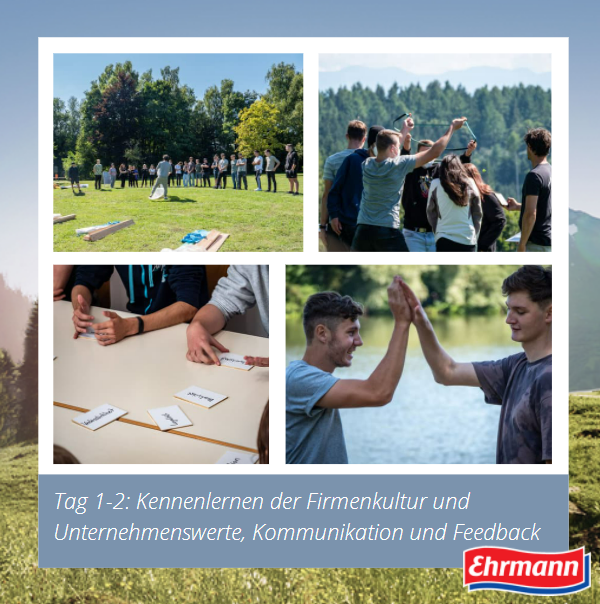 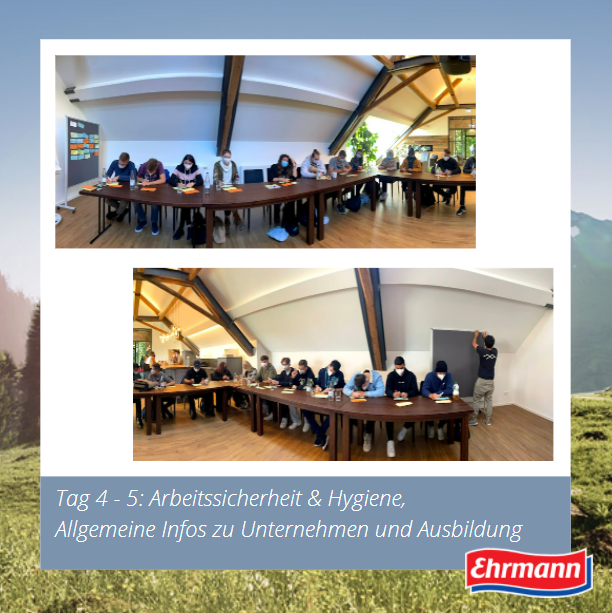 16
Ehrmann Unternehmenspräsentation
Interesse? Dann jetzt bewerben auf:karriere.ehrmann.de